Ministério da Educação

SECRETARIA DE EDUCAÇÃO CONTINUADA, ALFABETIZAÇÃO, DIVERSIDADE E INCLUSÃO

DIRETORIA DE POLÍTICAS DE EDUCAÇÃO DO CAMPO, INDÍGENA E PARA AS RELAÇÕES ÉTNICO-RACIAIS

COORDENAÇÃO-GERAL DE POLÍTICAS DE EDUCAÇÃO DO CAMPO
Brasília, 13 de junho de 2018
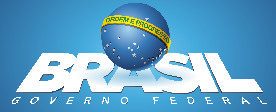 PRONACAMPO
Informações gerais sobre as Escolas no Campo
Total de Escolas do Campo: 60.047
Total de Professores do Campo: 345.103 
Total de professores sem graduação: 112.374
Total de Matrículas na Educação Básica do Campo: 5.491.695
Total de Matrículas na Educação Infantil: 686.100
Total de Matrículas no Ensino Fundamental: 3.784.701
Total de Matrículas no Ensino Médio: 345.690
Total de Matrículas na Educação de Jovens e Adultos EF: 386.430
Total de Matrículas na Educação de Jovens e Adultos Médio: 39.339
Fonte : Censo Escolar/INEP 2017
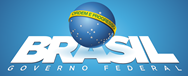 PRONACAMPO
Informações gerais sobre as Escolas no Campo
Total de Escolas sem computadores - 29.056
Total de Escolas sem Internet - 41.076
Total de Escolas com Banda Larga - 48.646
Total de Escolas sem energia elétrica - 4.936 (Escolas serão atendidas pelo Programa Luz  para Todos)
Total de Escolas sem água potável - 5.589
Total de Escolas sem esgotamento sanitário - 8.087
Fonte : Censo Escolar/INEP 2017
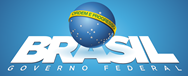 PRONACAMPO
FORMAÇÃO INICIAL DE PROFESSORES DAS ESCOLAS DO CAMPO – LICENCIATURAS EM EDUCAÇÃO DO CAMPO
Atendimento 2017
28 Instituições de Federais 
43 cursos 
1.224 vagas novas  em 2015 
6.588 matrículas em 2015 

Apoio às Instituições Federais com códigos de vagas docentes (585)
e códigos de vagas técnicos (117) a partir da criação de novas vagas
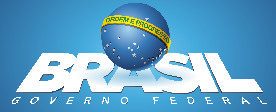 PRONACAMPO
FORMAÇÃO CONTINUADA  DE PROFESSORES DAS ESCOLAS DO CAMPO
Atendimento 2017
Escola da Terra - 15 Universidades Federais, 3.500 vagas apoiadas. Total de recursos - R$ 2.858.880,00 de custeio e R$ 1.462.200,00 de bolsas (cursos com encerramento previsto para 2018). 
Aperfeiçoamento em Educação do Campo: 08 Universidades Federais, 360 vagas apoiadas.
      Total de recursos - R$ 519.840,00 de custeio e R$ 174.492,57 de bolsas 

Atendimento 2018
Escola da Terra: 05 Universidades Federais, 1.000 vagas apoiadas, Total de recursos - R$ 822.000,00 de custeio e 238.055,00 de bolsas.
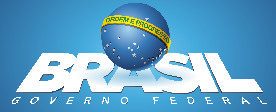 PRONACAMPO
PROGRAMA DINHEIRO DIRETO NA ESCOLA
Atendimento 2018

PDDE Campo - 1.679 Escolas, 295.021 estudantes beneficiados.
        Total de recursos de custeio e capital - R$ 22.846.400,00

PDDE Água e Esgotamento Sanitário - 290 escolas, 28.256 estudantes beneficiados. 
        Total de recursos R$ 7.961.000,00
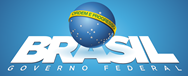 PRONACAMPO
CONSTRUÇÃO DE ESCOLAS
Atendimento 2008 a 2016 

690 escolas concluídas
1.268 escolas em execução

Atendimento PAR 2016-2020

Sistema aberto para inserção das demandas das secretarias de educação
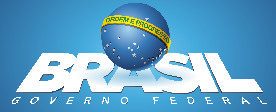 MINISTÉRIO DA EDUCAÇÃO 
SECRETARIA DE EDUCAÇÃO CONTINUADA, ALFABETIZAÇÃO, DIVERSIDADE E INCLUSÃO
Secretária – Ivana de Siqueira (secadi@mec.gov.br
 
DIRETORIA DE POLÍTICAS DE EDUCAÇÃO DO CAMPO, INDÍGENA E PARA AS RELAÇÕES ÉTNICO-RACIAIS
Diretora Rita Potyguara (diversidade@mec.gov.br)  
 Assessoria Susana Grillo (diversidade@mec.gov.br) 

COORDENAÇÃO-GERAL DE POLÍTICAS DE EDUCAÇÃO DO CAMPOCoordenadora Geral Divina Bastos (campo@mec.gov.br)
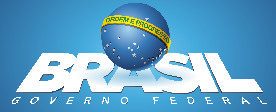